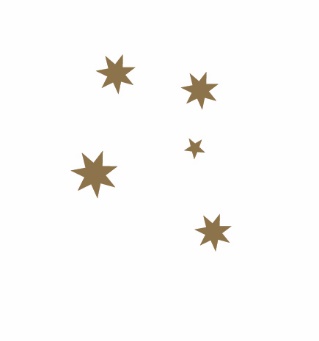 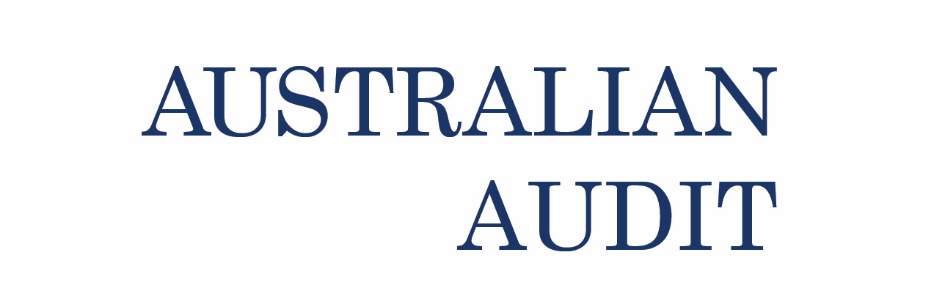 How to prepare compliant financial reportsfor your AFSL
Robert Campbell
CA,CPA,RCA,GAICD
August 2019
Contents
Current ASIC requirements for AFSL financial reporting
Reporting Entity , Non Reporting Entity , RG 85 
True & fair
Recognition and Measurement
General Purpose, Reduced Disclosure Requirements, Special Purpose
Problems with specific Accounting Standards
2015 AFSL Financial Reporting Requirements
If a reporting entity, then 
Statement of financial position
Statement of profit or loss and other comprehensive income
Statement of Changes in Equity
Statement of Cash Flows
If a non reporting entity
Profit and loss statement
Balance sheet
In both situations
The licensee is responsible for preparing financial statements that are 
True & Fair
2018 AFSL Financial reporting requirements FS71
the financial report/statements of the licensee for the financial year are in accordance with the Corporations Act 2001, including:
(a) giving a true and fair view of the financial performance and financial position of the licensee; and
(b) if the licensee:
(i) is a reporting entity, that the financial report complies with Australian Accounting Standards.
(ii) is not a reporting entity, that the financial statements are in accordance with all the recognition and measurement requirements of the Australian Accounting Standards, and in accordance with the disclosure requirements of the Australian Accounting Standards that apply to non-reporting entities,
What is a reporting entity?
Reporting entities are described in Statement of Accounting Concepts  SAC 1 – Definition of Reporting Entity
Reporting entities are all entities (including economic entities) in respect of which it is reasonable to expect the existence of users
Who are dependent on general purpose financial reports for information which will be useful to them for making and evaluating decisions about the allocation of scarce resources.
A reporting entity must produce a General Purpose Financial Report applying all relevant Accounting Standards either International or Australian
Legislative requirements for True & Fair
Corporations Act section 297 (true and fair view); 
The financial statements and notes for a financial year must give a true and fair view of the financial position and performance of the company
RG 85 Reporting requirements for non-reporting entities
The accounting standards provide a framework for determining a consistent meaning of ‘financial position’ and ‘profit or loss’ in financial reporting across entities. 
In the absence of any such framework, the figures disclosed in financial statements would lose their meaning and could be determined completely at the whim of the directors of individual entities
The profit or loss reported by an individual entity would vary greatly depending upon which individuals were responsible for the preparation of its financial statements. 
This would not be consistent with the requirements of the Act for financial reports to give a true and fair view (s297)
RG 85 Reporting requirements for non-reporting entities
A non reporting entity should produce a special purpose financial report as a minimum satisfying RG 85:
Complies with the recognition and measurement requirements of the Accounting standards and the disclosure requirements of 
AASB 101 ‘Presentation of Financial Statements’;
AASB 107 ‘Cash Flow Statements’;
AASB 108 ‘Accounting Policies, Changes in Accounting Estimates and Errors’; and
AASB 1048 ‘Interpretation and Application of Standards’.
RG 85 Reporting requirements for non-reporting entities
Directors of non-reporting entities must also consider carefully the need to make disclosures which are not directly prescribed by accounting standards, but which may be necessary in order for the financial statements to give a true and fair view. 
Such disclosures could include certain significant related party transactions.
APES 315 – CompilationYour duties as a preparer
You are applying professional expertise in accounting and financial reporting to assist Those Charged with Governance in the preparation and presentation of financial information in accordance with an Applicable Financial Reporting Framework – General RDR or Special Purpose
The requirements of the Applicable Financial Reporting Framework determine the format and content of a financial report prepared in accordance with a Special Purpose Framework.
You need to determine Applicable Financial Reporting Framework .
Where is the Applicable Financial Reporting Framework ?
Corporations Act 2001
ASIC Regulations RG 85
The Framework for the Preparation and Presentation of Financial Statements 2009 ( soon to be replaced for FY 20)
Australian Professional & Ethical Standard 315 Compilation Reports
The client’s AFS License
Which type of financial statement should prepared?
If the entity is a REPORTING ENTITY , it must submit a full General Purpose Financial Report
If not
Then a Special Purpose Financial Report
Or 
A General Purpose Financial Report with Reduced Disclosures
Or
A full General Purpose Financial Report
Full General Purpose Financial Statements
Comply with all relevant Australian Accounting standards
Recognition
Measurement
Disclosure
May be over 35 pages 
Must give a True & Fair view of financial position and performance.
General Purpose with Reduced Disclosures
In accordance with AASB 1053
Disclosures are reduced
Complies with the all the recognition and measurement principles of all relevant Australian Accounting Standards
May be over 20 pages in length
Must give a True and Fair View
Special Purpose Financial Statements
Must comply with 
    AASB 101, Presentation of Financial Statements
    AASB 107, Statement of Cash Flows
    AASB 108, Accounting Policies, Changes in Accounting Estimates & Errors
    AASB 1048, Interpretation of Standards
should comply with the recognition and measurement requirements of accounting standards
For AFSL entities must give a True and Fair view
Special Purpose Financial Statements
Disclosures are limited to those required by the four standards
Any other disclosure that is relevant to a True and Fair View
Specific accounting policies must have sufficient detail to explain departures from accounting standards
The auditor or reviewer  has to assess whether or not these specific accounting policies  give a True and Fair View
The criteria of only being understandable to the shareholders is not sufficient
ASIC concerns regarding Financial Statements
Financial statements are not presented in the required format and do not comply with all of the recognition and measurement requirements of the Accounting Standards
As such many Financial Statements do not present  a True and Fair view
Trust account has not been reflected as part of the financial assets and liabilities of the licensee
This is particularly relevant to insurance brokers and OTC derivative dealers
What is a True & Fair View?
There is much written on the topic
The prevalent view is that at a minimum
The Financial report must comply with the recognition and measurement principles of Australian Accounting Standards
The Framework for the Preparation and Presentation of Financial Statements 2009
AASB 101 the Presentation of Financial Statements
AASB 101  Presentation of Financial Statements
Financial statements shall present fairly the financial position, financial performance and cash flows of an entity. 
Fair presentation requires the faithful representation of the effects of transactions, other events and conditions in accordance with the definitions and recognition criteria for assets, liabilities, income and expenses set out in the Framework.
The application of Australian Accounting Standards, with additional disclosure when necessary, is presumed to result in financial statements that achieve a fair presentation
A complete set of financial statements comprises:
a statement of financial position as at the end of the period; 
a statement of profit or loss and other comprehensive income for the period; 
a statement of changes in equity for the period; 
a statement of cash flows for the period; 
notes, comprising significant accounting policies and other explanatory information; 
comparative information in respect of the preceding period; and 
a statement of financial position as at the beginning of the preceding period when an entity applies an accounting policy retrospectively or makes a retrospective restatement of items in its financial statements
Other Titles for the statements
An entity may use titles for the statements other than those used in this Standard. 
For example, an entity may use the title ‘statement of comprehensive income’ instead of ‘statement of profit or loss and other comprehensive income’. 
An entity may present a single statement of profit or loss and other comprehensive income, with profit or loss and other comprehensive income presented in two sections.
Accounting policies
An entity cannot rectify inappropriate accounting policies either by disclosure of the accounting policies used or by notes or explanatory material
If special purpose financial report is prepared, in extremely rare circumstances, you may depart from a relevant Accounting standard if application of the Standard is misleading and not be true and fair.
If so you must disclose the departure from the relevant Standard and its financial effect.
Accrual basis of accounting
An entity shall prepare its financial statements, except for cash flow information, using the accrual basis of accounting.
an entity recognises items as assets, liabilities, equity, income and expenses (the elements of financial statements) when they satisfy the definitions and recognition criteria for those elements in the Framework
Materiality and aggregation
An entity shall present separately each material class of similar items.
An entity shall present separately items of a dissimilar nature or function unless they are immaterial.

Offsetting
An entity shall not offset assets and liabilities or income and expenses, unless required or permitted by an Australian Accounting Standard. 
Exceptions
Gains & loss on disposal of assets
expenditure related to a Provision
The statement of financial position shall include line items (if relevant)
property, plant and equipment; 
investment property; 
intangible assets; 
financial assets (excluding amounts shown under (e), (h) and (i)); 
investments accounted for using the equity method; 
biological assets within the scope of AASB 141 Agriculture; 
inventories; 
trade and other receivables; 
cash and cash equivalents; 
the total of assets classified as held for sale
The statement of financial position shall include line items (if relevant)
trade and other payables; 
provisions; 
financial liabilities
liabilities and assets for current tax, if relevant
deferred tax liabilities and deferred tax assets, if relevant
non-controlling interests, presented within equity; and 
issued capital and reserves
Current assets
An entity shall classify an asset as current when:
it expects to realise the asset, or intends to sell or consume it, in its normal operating cycle;
it holds the asset primarily for the purpose of trading;
it expects to realise the asset within twelve months after the reporting date
the asset is cash or a cash equivalent 
unless the asset is restricted from being exchanged or used to settle a liability for at least twelve months after the reporting date.
An entity shall classify all other assets as non-current.
Current liabilities
An entity shall classify a liability as current when:
it expects to settle the liability in its normal operating cycle;
it holds the liability primarily for the purpose of trading;
the liability is due to be settled within twelve months after the reporting date
it does not have an unconditional right to defer settlement of the liability for at least twelve months after the reporting date
An entity shall classify all other liabilities as non-current.
Statement of Profit or Loss shall as a minimum present:
Revenue from ordinary operations
interest revenue 
Expenses from ordinary operations
gains and losses arising from the derecognition of financial assets 
finance costs; 
impairment losses 
share of the profit or loss of associate
Tax expense
A single amount for the total of discontinued operations
Statement of Profit or Loss shall present:
When items of income or expense are material, an entity shall disclose their nature and amount separately. 
An entity shall present an analysis of expenses recognised in profit or loss using a classification based on either their nature or their function within the entity, whichever provides information that is reliable and more relevant. 

This requires aggregation of like items under meaningful headings
Statement of Profit or Loss shall present: “by Nature”
Revenue 		
Other income 		
Production or service expenses	 	
Consumables expenses		
Employee benefits expenses 		
Depreciation and amortisation expenses 	 	
Other expenses 	 	
Total expenses 		
Profit before tax
Statement of Profit or Loss shall present: “by Function”
Revenue 		
Cost of sales (including direct labour costs)		
Gross profit 		
Other income 		
Administrative expenses (including indirect labour costs)		
Other expenses 	(including Depreciation)	
Profit before tax
Information to be presented in other comprehensive income
Revenues, expenses, gains and losses appear in other comprehensive income when they have not yet been realised.
For example:
Unrealised holding gains or holding losses on investments that are classified as available for sale
Revaluation of property
Foreign currency translation gains or losses
Statement of changes in equity
for each component of equity, a reconciliation between the carrying amount at the beginning and the end of the period, including retained earnings arising from :
profit or loss;
Other comprehensive income
The creation of reserves and subsequent movements
Transactions with owners such as share capital if relevant
Statement of cash flows (AASB 107)
Operating cash flows 
Receipts from operations (you may split between type of receipt)
Payments to employees
Payments to suppliers
Entities are encouraged to report cash flows from operating activities using the direct method
Investing cash flows
Interest received (may be operating)
Dividends & distributions
Payments for investments (including Plant & Equipment)
Proceeds from sale
Financing cash flows
Interest paid
Funds received from loans
Funds paid on loans
Net increase or decrease in cash
Difficult Accounting standards to consider
AASB 101 Presentation of Financial statements
No requirement to disclose the impact of new Accounting standards
But Full General Purpose and Special Purpose reports require disclosure 
AASB 119 Employee Benefits
Calculating the Net present value of long service leave entitlement
AASB 13 Fair Value Measurement
Assessing the fair value of assets in a changing environment
AASB 16 Property Plant & Equipment
The standard allows cost or revaluation
But requires depreciation on revalued assets
And assessment of impairment
Difficult Accounting standards to consider
AASB 124	Related party disclosures
RDR allows aggregation of Key management personnel. 
GPFR and Special Purpose do not
AASB 138 Intangible assets
Recognising Goodwill on merger or acquisition
Excluding internally generated Goodwill
When to capitalise development costs 
Impairment of Goodwill arising from the purchase of a Client List
Difficult Accounting standards to consider
AASB 1054 Australian Additional Disclosures 
Require disclosure of audit fees, franking credits, reconciliation of Net operating cash flow  to net profit
Not required for General Purpose RDR
AASB 108 Accounting Policies, Changes in Accounting Estimates and Errors
Change to policy may lead to a restatement of the prior two years balance sheets
A note explaining the impact of the policy change
AASB 137 Provisions, Contingent Liabilities and Contingent Assets
When can you take up a provision – must be an obligating event
When do you have to disclose contingent assets & liabilities
Such as possible costs arising from legal actions & how much detail
Difficult Accounting standards to consider
AASB 10 Consolidated Financial Statements
If the AFSL holder  is a parent entity there is an argument it should consolidated its subsidiaries in it financial report as a recognition and measurement issue.
ED293 is suggesting that Special Purpose Reports should disclose why they have not consolidated subsidiaries.
Use of templates
Beware using templates
Only include policies and notes that relate to items in the four financial statements
Only include relevant disclosures
For example
There should not be a policy on leases if there no leases in place.
New Accounting Standards
AASB 15 Revenue from Contracts with Customers applicable FY 19
Specific enforceable performance obligations met – recognise revenue
Contract assets when work done but obligations not met
AASB 9 Financial Instruments FY19
Loans to others – expected credit losses need to be assessed
AASB 16 Leases applicable FY 20
New conceptual Framework & AASB changes
There is a movement to abolish Special Purpose reports
Except for trusts, partnerships , sole traders, and Self managed Superannuation Funds.
A new conceptual framework has been released to underpin these changes
Australia is the only country to have special purpose reports
Questions